Evidence-Based Program Grant
Fund Code 117/225B
Student Opportunity Act – Grant Funding History
Previous Grants:
Rural Innovation and Efficiencies Grant (2 years – FY22-FY23)
Evidence-Based Practice Grant (FY21) 
This round: Administer funding in consideration of post-pandemic context – support recovery
Purpose of the Evidence-Based Program Grant
The purpose of this three-year combined state and trust funded competitive grant is to: 

address persistent disparities in achievement among specific student groups, 
improve educational opportunities for all students, 
share best practices for improving classroom learning and 
support efficiencies within and across school districts

(Student Opportunity Act, 21st Century Education Program, Section 16A).
Rationale
[Speaker Notes: Wanted a focused approach]
Priorities of the EBP Grant
This grant will support the development or enhancement of district efforts to implement the following Evidence-Based Program (EBP) areas:  

Co-teaching / inclusion for students with disabilities and English learners 
Research-based early literacy programs in pre-kindergarten and early elementary grades 
Implement Expanded Learning Time (ELT) in the form of a longer school day or year 
Strategies to recruit and retain educators/administrators in hard-to-staff schools and positions  
District-determined EBP* 

*DESE is prioritizing the first four (4) EBPs and will only select plans under option 5 if funding is available and rationale is compelling.
Grant Options: Prioritized Strategies*
Competitive Priorities
Grant Highlights
117/225B FY23 Funding
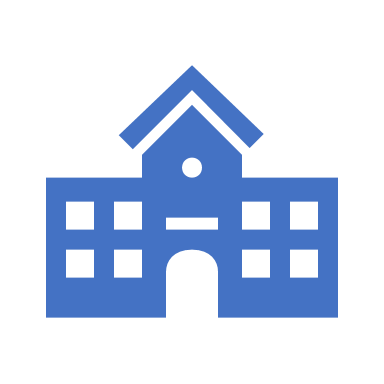 Approximately $9,000,000 is available for schools and districts and is contingent upon availability. 
Districts may apply for between $50,000 – $300,000 annually per EBP, and awards will be based on the size of the district/school sites and scope of the proposed project. Due to an abbreviated FY23 timeline, awards during Year 1 are anticipated to be less than in Years 2 and 3, with full implementation FY24 and FY25 
All dollar amounts listed are estimated/approximate and are subject to change. If more funding becomes available, it will be distributed under the same guidelines that appear in this RFP document.
Frequently Asked Questions (FAQ)
We have a FAQ document with helpful information that may answer many of your questions. Please access the link.

Important Clarification:
If I choose one evidence-based program, would I be able to use grant funding for activities that may be aligned with one of the other evidence-based programs?
YES!
Application: District and General Information
Evidence-Based Program Tabs
Choose one EBP
Choose one or more prioritized strategies within that EBP (listed by EBP on appropriate tab)
Lay out a general plan for implementing EBP with fidelity through FY25 and beyond.
Common Considerations Across EBPs
How will the district support the work?
Progress Monitoring (How will you know it’s working?)
Which strategies will you focus on most strategically?
What is your anticipated/general three-year plan to successfully and sustainably implement each chosen strategy?
Considerations Specific to Select EBPs
ELT – Planning Grant and Flexible Model
Recruitment and Retention – Innovation to Meet Long-Term Goals
District-Determined Program – Data Informed Rationale
DATA Equity Pause Protocol:CSDP Coherence Guidebook
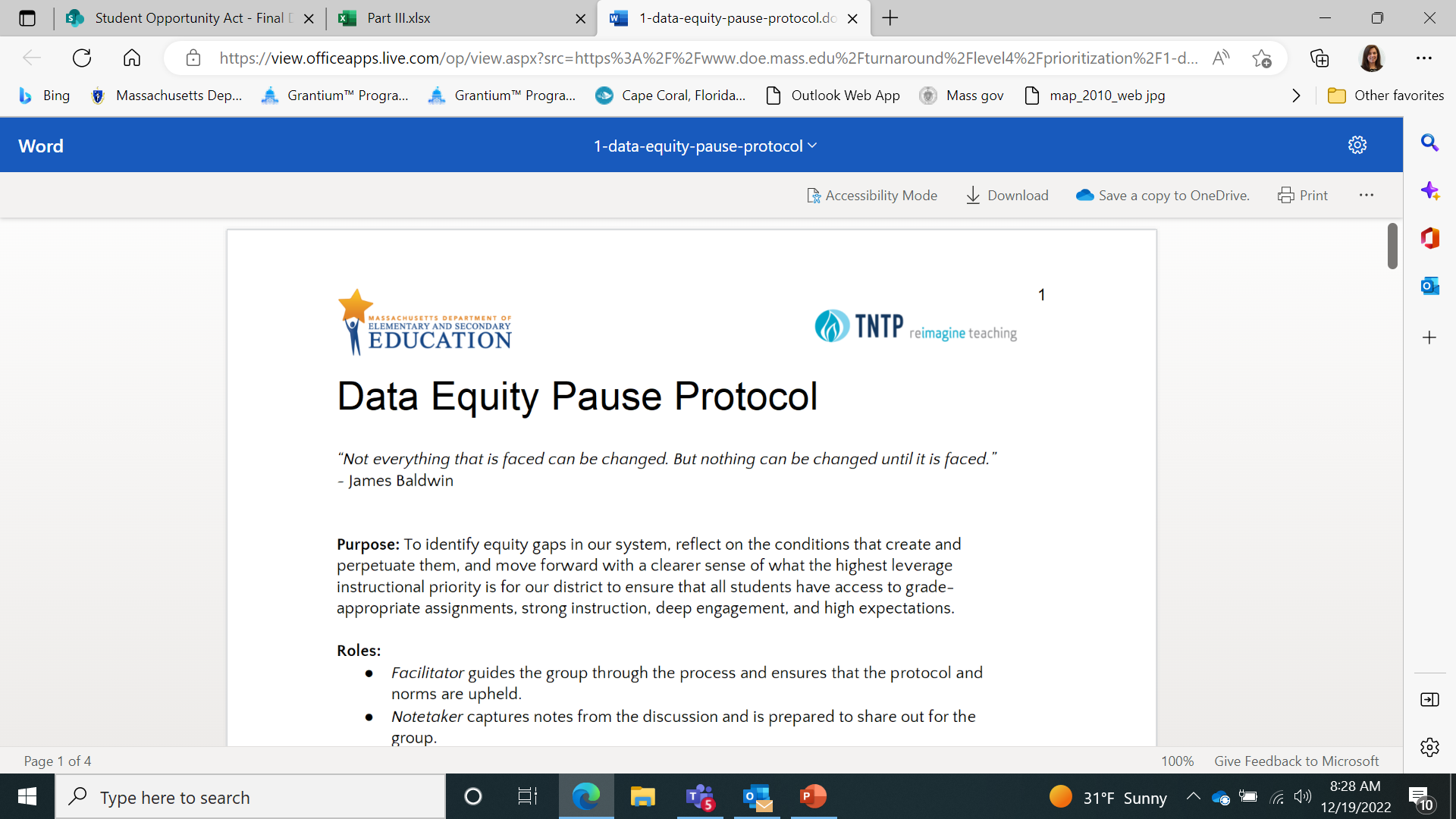 Due Date and Forthcoming Requirements
Thursday, January 26, 2023
Reapplication
FY24
FY25

Reapplications will ask for evidence of progress monitoring and adjustments, as appropriate, and dissemination of best practice.
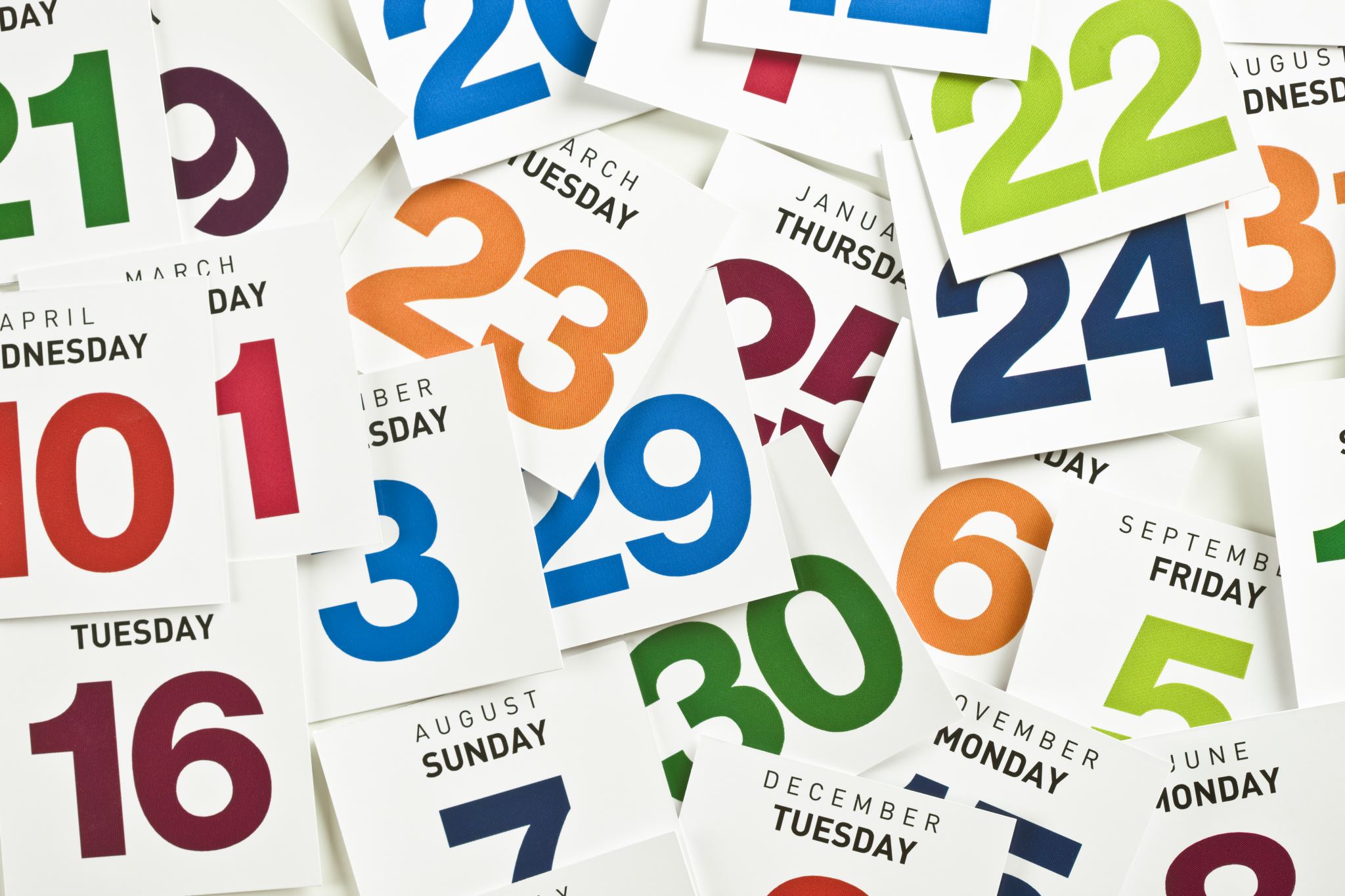 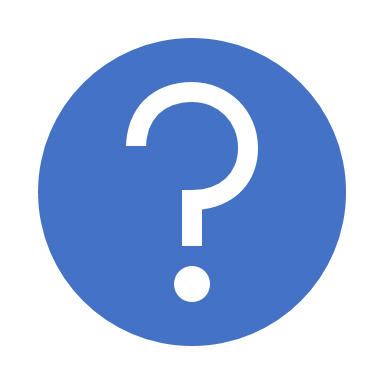 Questions
Thank you!
Moira Connolly
Moira.Connolly@mass.gov